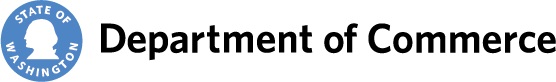 Coordinated Entry for Youth
Office of Homeless Youth Prevention & Protection
Facilitated by Cole Ketcherside, 
OHY Program Coordinator
May 10th, 2017
Coordinated Entry Panelists
Derek Harris
Deputy Director, Community Youth Services

Melinda Giovengo
Executive Director, YouthCare

Jenna Gearhart
Program Director, Labateyah Youth Home
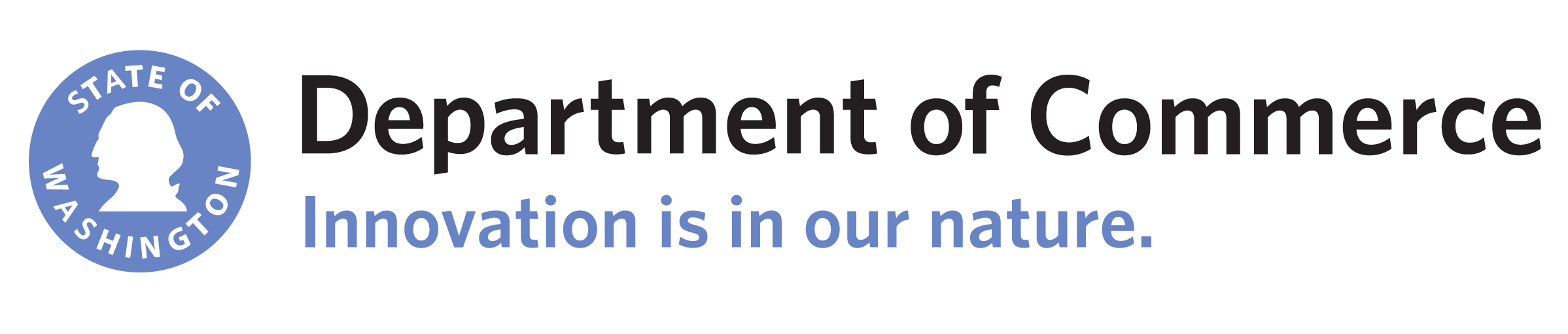 [Speaker Notes: Panelist have 1-2 minutes to intro themselves.  (Name, Agency, Location, Role, and brief description of the housing programs your agency provides)]
OHY Guiding Vision
Every family and youth in Washington State has the individualized support they need so that no young person has to spend a single night without a safe and stable home. Every community has services that are equitable, accessible, effective, responsive, and coordinated.
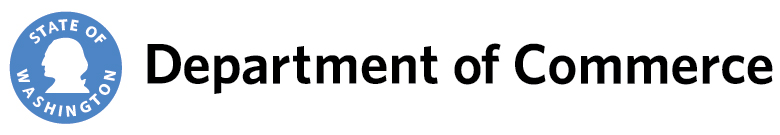 Overview- Office of Homeless Youth
Established via 2015 Homeless Youth Act (2SSB 5404)
OHY manages and provides funding for six statewide programs that serve runaway and homeless youth
Transferred programs from DSHS to Commerce (HOPE, (S)CRC, SYS)
2016 supplemental budget added new programs; Young Adult Shelter (YAS) & Young Adult Housing (YAHP)
Strategic plan to Governor and Legislature on Dec 1, 2016.
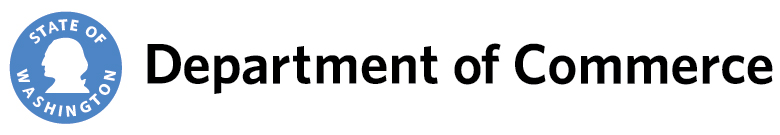 [Speaker Notes: Provide  brief description of OHY programs.]
OHY Five Priority Areas
Stable Housing
Family Reconciliation
Permanent Connections
Education & Employment
Social & Emotional Well-Being
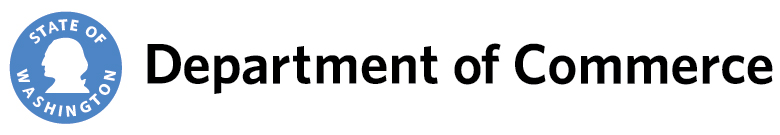 Population Served
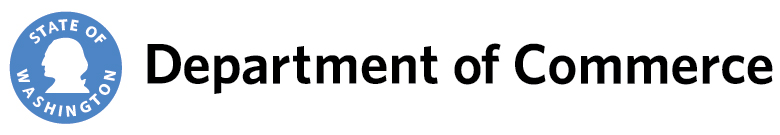 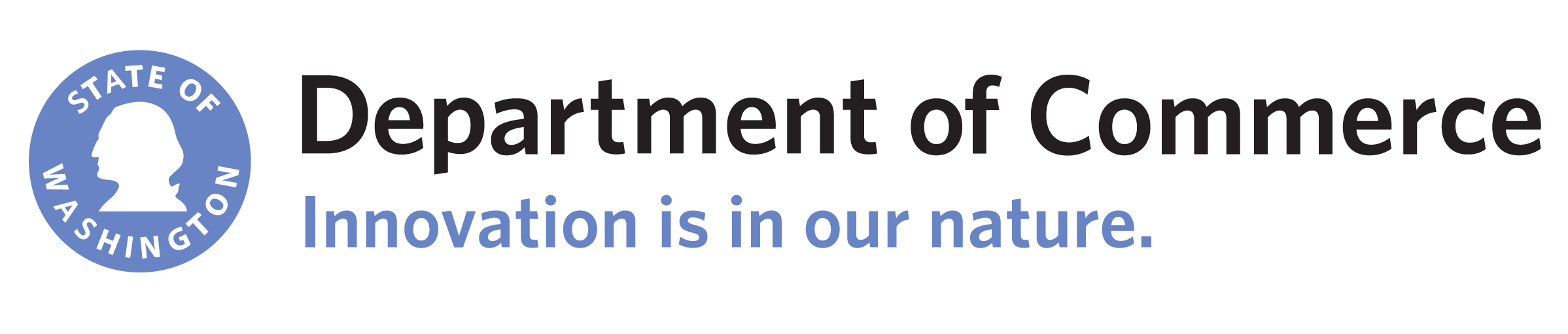 Goals of Panel
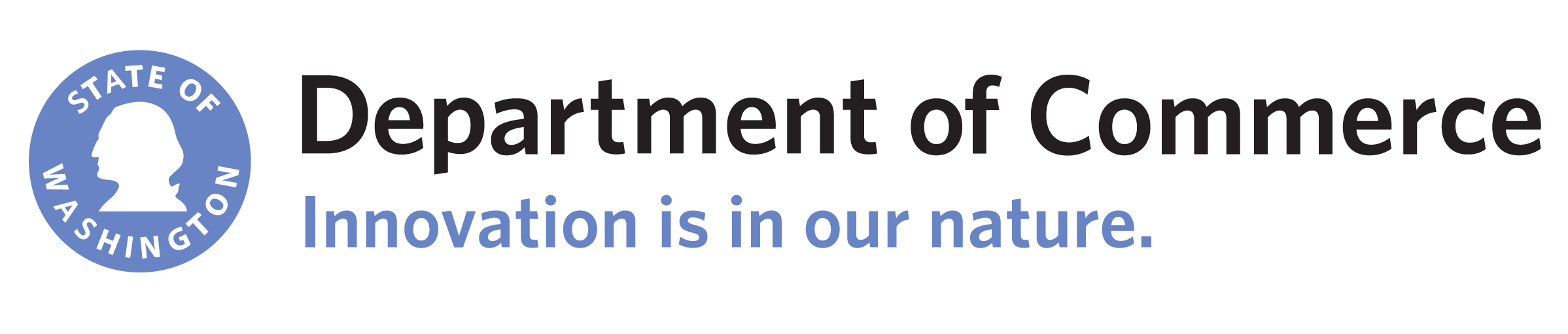 [Speaker Notes: Discuss how the conversation with OHY regarding CE got started (survey/forum)]
Coordinated Entry Process
People know who to call and where to go
Connections to program openings
Assessed and prioritized
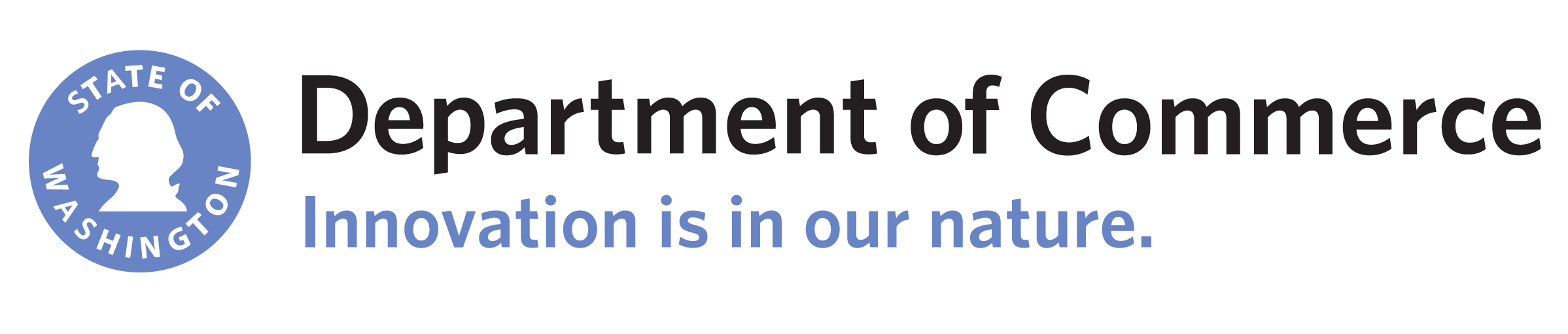 [Speaker Notes: A system of intake, assessment and referral to homeless housing services.
Match individuals and families to appropriate services based on standardized assessment
Prioritize those most vulnerable and in need
Includes inventory of program capacity and openings
Required by state and federal homeless assistance funding]
Coordinated Entry Models
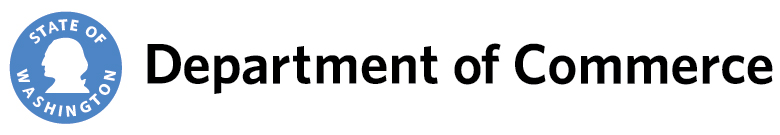 [Speaker Notes: The model is about where the point of entry is into services
Urban versus rural
Subpopulations: single adults, families, youth, DV.]
Coordinated Entry Flow Chart
Prevention/ Diversion
Transitional Housing
Outreach
Rapid Re- Housing
Housing Assistance
Coordinated Entry
Permanent Housing
Community
Emergency Shelter
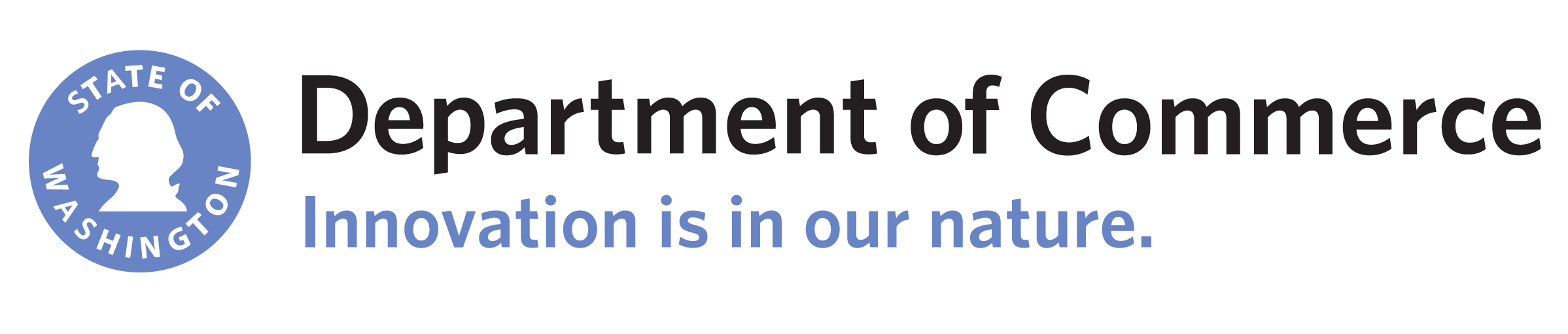 Federal and State Guidance
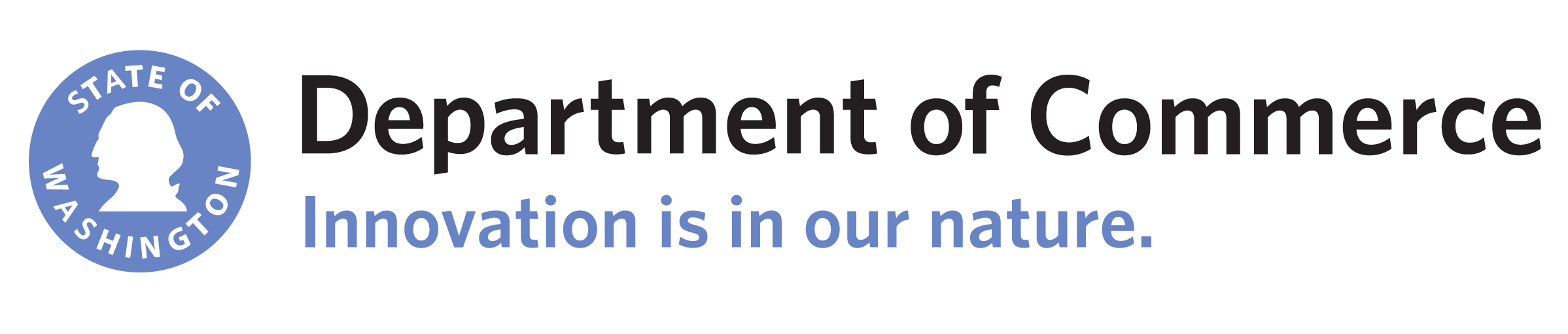 [Speaker Notes: Subpopulations: single adults, families, youth, DV.]
Key Issues – Benefits, Challenges, Solutions
Points of Entry 
Direct individuals to a single point of entry where they can be screened, assessed, and referred to housing resources. 

Question for Panelists
How has the CE process impacted where youth and young adults go for housing services in your community?
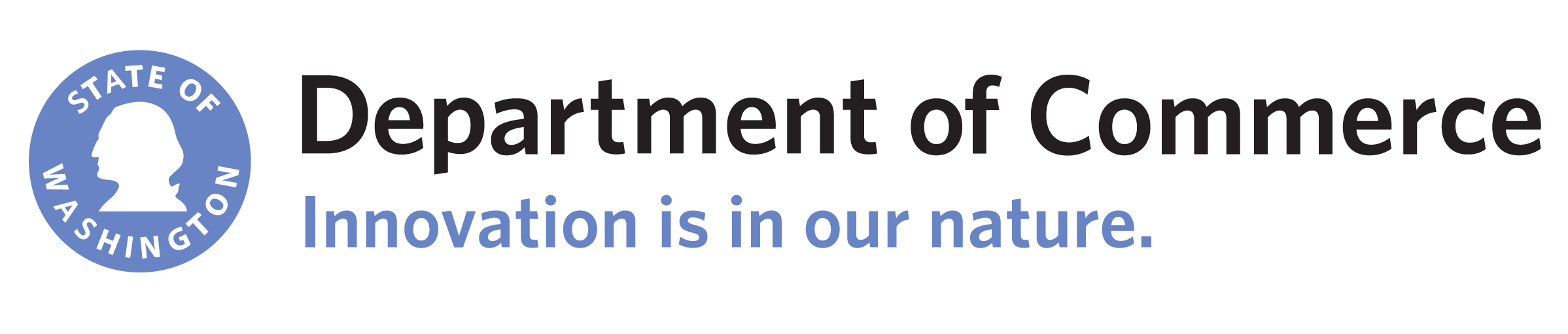 [Speaker Notes: May not recognize young adults (18-24) as part of youth subpopulation, but if they do;
May turn away young adults from the POE for single adults/families rather than following HUD guidance for “no wrong door” approach
May not recognize families with young parents (i.e. head of households) as part of youth subpopulation
May send youth outside of their community to access CE or receive housing services]
Key Issues – Benefits, Challenges, Solutions
Definitions of Homelessness
Impacts who is considered eligible to be screened in for housing services

Question for Panelists
How has existing definitions of homelessness had an impact on the referrals you receive from CE?

How has this resulted in more or fewer placements into housing for youth and young adults?
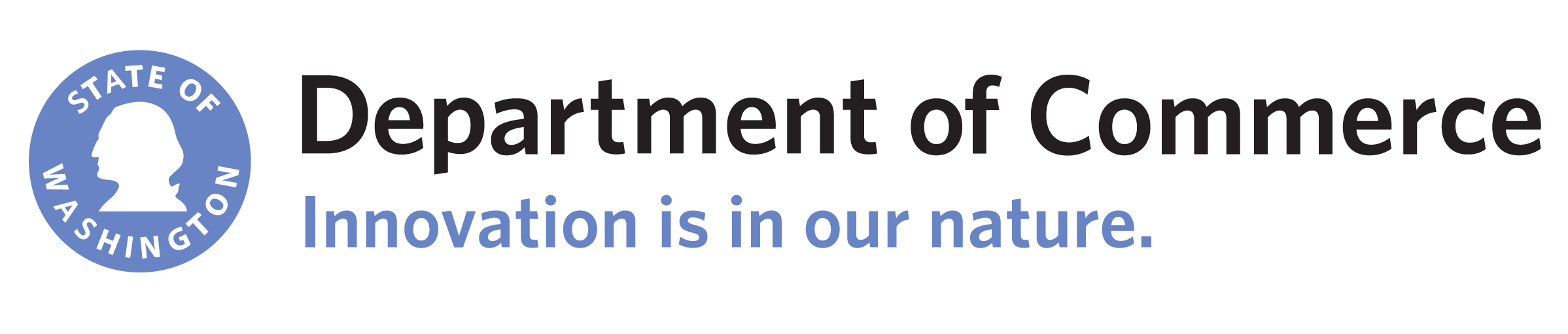 [Speaker Notes: Frequency, volume, need
Youth who may be eligible for different housing programs (i.e. OHY, RHY, etc.) may be screened out because they are not literally homeless.  
Many CE points will not accept anyone who is not literally homeless, excluding those at imminent risk or homeless under other federal statutes. (ex. Sidewalk), while others will allow young adults who are at imminent risk within 14 days (King-CEA). Many young adults use points of entry for single adults/families. 
OHY uses the McKinney Vento definition of homelessness for eligibility for OHY housing programs]
Key Issues - Benefits, Challenges, Solutions
Prioritization
Determines which order individuals are served based on need and vulnerability

Question for Panelists
What does vulnerability look like for youth and young adults experiencing housing instability? 

What distinction, if any, is there between need and vulnerability?

What must be in place to effectively assess young people for need and vulnerability?
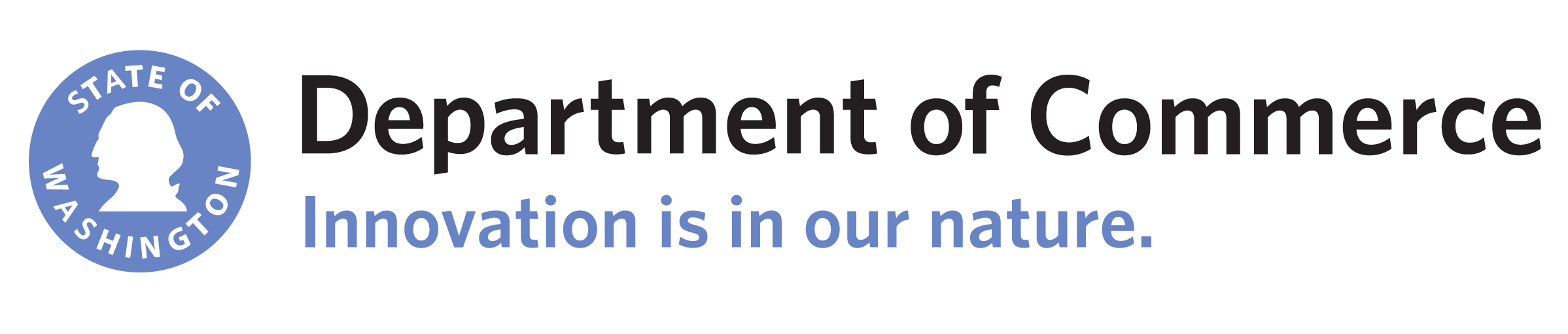 [Speaker Notes: Assessment tools may not be developmentally appropriate
May score for things not relevant for youth (i.e. previous rental or credit history)
May not use a developmentally appropriate criteria for vulnerability (i.e. youth at risk being extremely vulnerable on first night, risk for enculturation, exploitation, etc.)

Prioritization may be based on a single criteria rather than a multitude of factors.
Prioritizing unsheltered populations without considering other vulnerability factors 
Letting the persons assessment score be the only measure by which prioritization decisions are made

Cultural norms 
For many cultures it is against cultural norms to share information with those outside of the culture or those the youth does not have a relationships with.  (i.e. youth of color, LGBTQ youth, human trafficking survivors, etc.)

Relationship 
Youth are more likely to disclose information with individuals they are already have relationship with
Relationships are key to work with young people]
Key Issues - Benefits, Challenges, Solutions
Coordination with YYA providers
CE’s solicit feedback annually from participating projects in order to improve CE design and implementation.

Question for Panelists
What has been your experience engaging with the CE system? 

What can a CE system do to better engage RHY providers?

What does an effective CE system for youth look like?
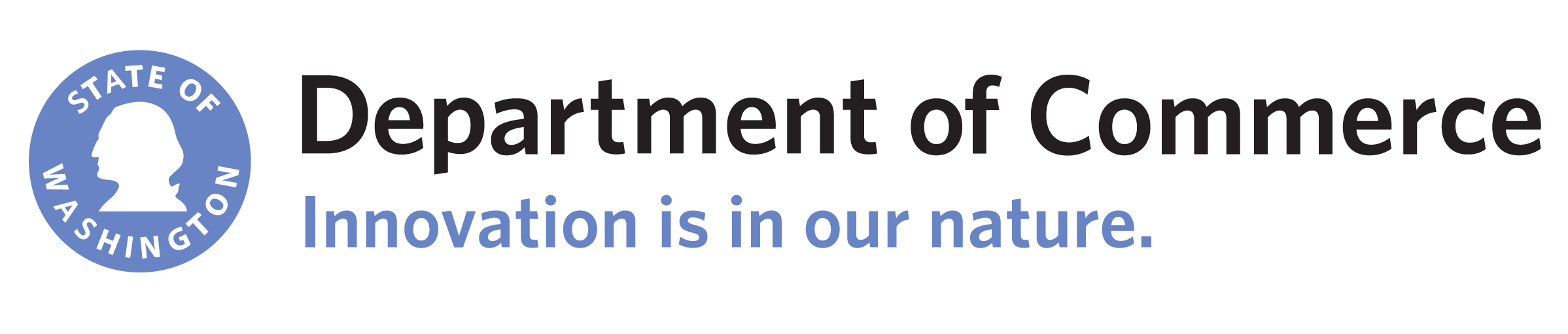 OHY- Draft Recommendations
Establish Youth Specific Access Points, Screening, and Assessment Tools
Develop Youth Specific Prioritization Criteria
Allow Flexibility at the Local Level
Coordinate with RHY Providers
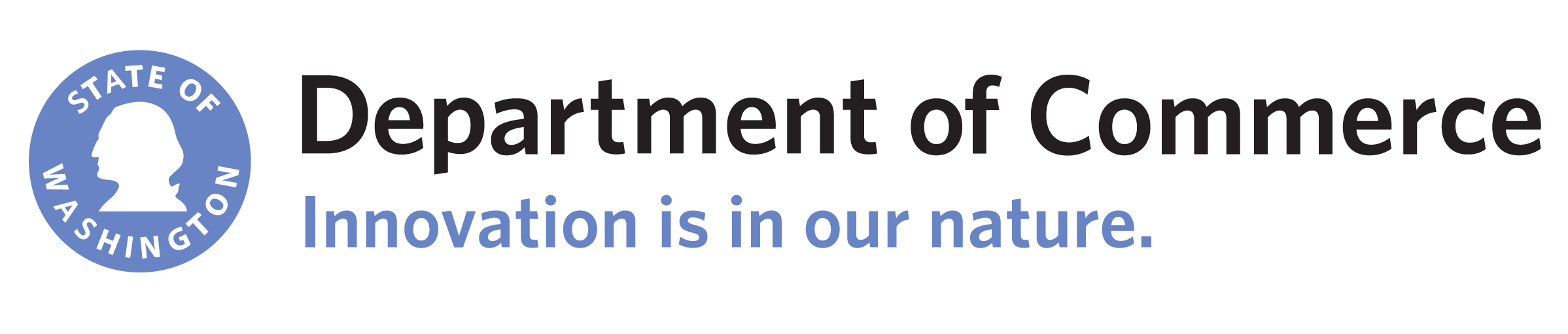 [Speaker Notes: Summary of the brief that OHY is working on to be used as a tool to help CE systems better understand how they can make improvements to their system that will ultimately results in CE working more effectively for youth and young adults.]
Audience Q and A
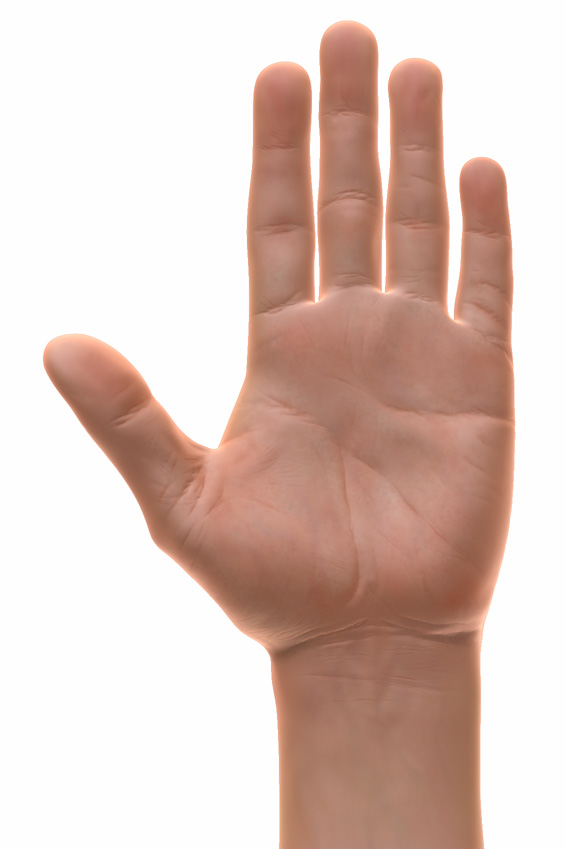 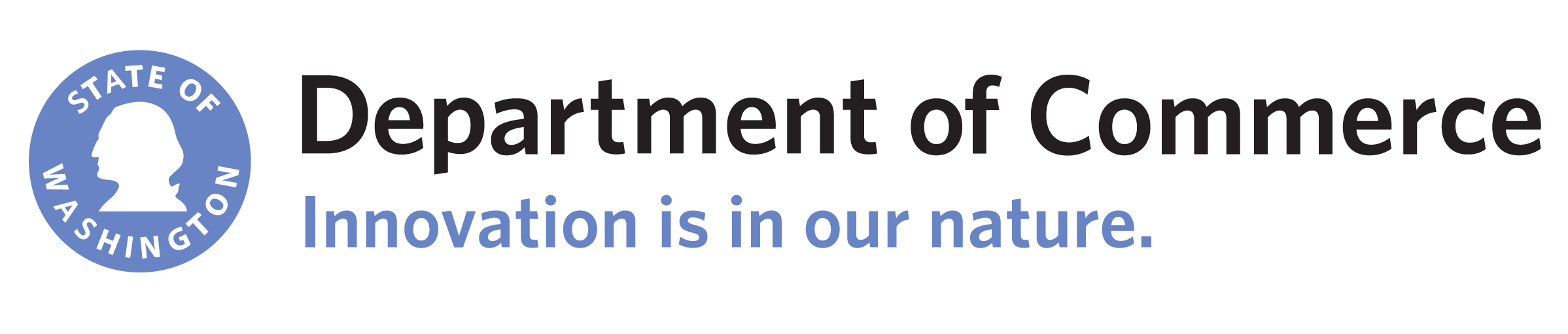 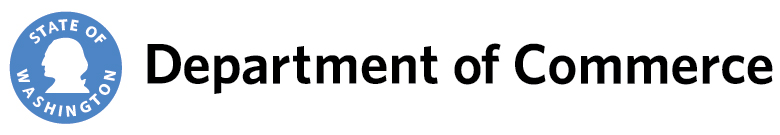 Facilitated by:

Cole KetchersideProgram Coordinator, OHY(360) 725-5056cole.ketcherside@commerce.wa.gov
www.commerce.wa.gov
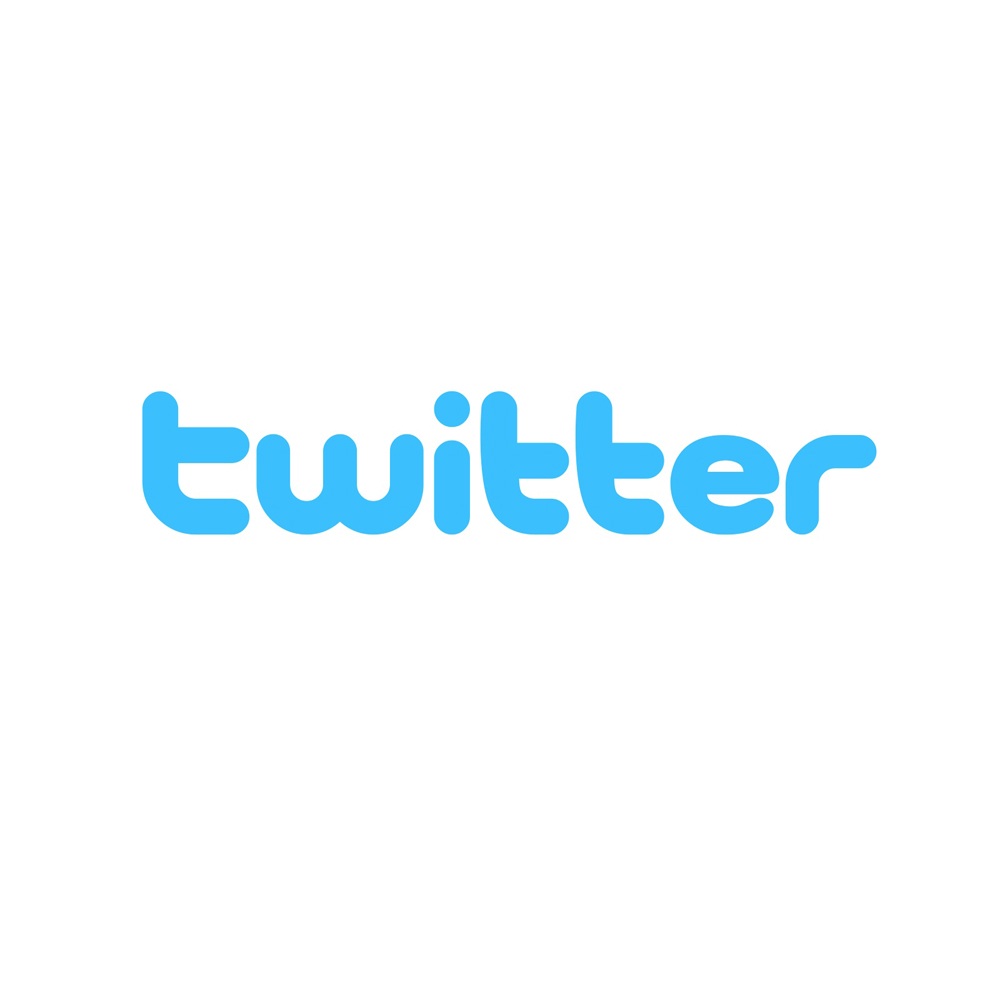 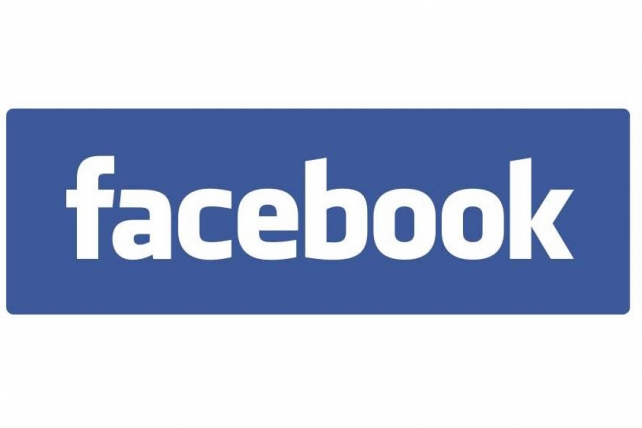